О бюджете городского поселения «Шошка» на 2023 год и плановый период 2024 и 2025 годов
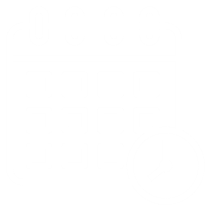 2023-2025
Финансовое управление администрации муниципального района «Княжпогостский»
г. Емва 
2022 год
Уважаемые жители сельского поселения Шошка!
Финансовое управление АМР «Княжпогостский» представляет брошюру «Бюджет для граждан» «О бюджете сельского поселения «Шошка» на 2023 год и плановый период 2024 и 2025 годов». Главные показатели бюджета на 2023 год и плановый период 2024 и 2025 годов, а также основная информация, отражающая финансовое положение и ожидаемое исполнение муниципальных программ в отчетном году, изложены в доступной форме.

«Бюджет для граждан» – один из основных проектов, реализуемых в рамках Открытого правительства. Он представляет собой упрощённую версию главного финансового документа региона, представленную в доступном для обычных граждан формате, в целях реализации принципа прозрачности (открытости) бюджетной системы Российской Федерации.

Ожидается, что в 2023 году расходы составят 3 613,345 тыс рублей, при этом в бюджет сельского поселения Шошка поступит 3 612,845 тыс рублей, что повлечет за собой дефицит в размере  0,50 тыс рублей.
КРАТКИЙ СЛОВАРЬ ИСПОЛЬЗУЕМЫХ ТЕРМИНОВ И ПОНЯТИЙ
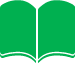 БЮДЖЕТ – это план доходов и расходов на определенный период.
	КОНСОЛИДИРОВАННЫЙ БЮДЖЕТ - свод бюджетов всех уровней на соответствующей территории (за исключением бюджетов государственных внебюджетных фондов) без учета межбюджетных трансфертов между этими бюджетами;
	БЮДЖЕТНАЯ СИСТЕМА – совокупность всех бюджетов в Российской Федерации: федерального, региональных, местных, государственных внебюджетных фондов. Бюджетная система Республики Коми включает в себя республиканский бюджет Республики Коми и бюджеты муниципальных образований Республики Коми.
	ПУБЛИЧНО-ПРАВОВОЕ ОБРАЗОВАНИЕ 
	– Российская Федерация (федеральное государство) в целом;
	– субъекты Российской Федерации;
	– республики, края, области, города федерального подчинения, автономные области, автономные округа; 
	– муниципальные образования.
	БЮДЖЕТНЫЙ ПРОЦЕСС – деятельность органов государственной власти, органов местного самоуправления и иных участников бюджетного процесса по составлению и рассмотрению проектов бюджетов, утверждению и исполнению бюджетов, контролю за их исполнением, осуществлению бюджетного учета, составлению, внешней проверке, рассмотрению и утверждению бюджетной отчетности.
	БЮДЖЕТНЫЕ АССИГНОВАНИЯ – предельные объемы денежных средств, предусмотренные в соответствующем финансовом году для исполнения бюджетных обязательств.
	БЮДЖЕТНЫЙ КРЕДИТ – денежные средства, предоставляемые бюджетом другому бюджету бюджетной системы Российской Федерации, юридическому лицу (за исключением государственных (муниципальных) учреждений), иностранному государству, иностранному юридическому лицу на возвратной и возмездной основах.
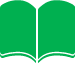 КРАТКИЙ СЛОВАРЬ ИСПОЛЬЗУЕМЫХ ТЕРМИНОВ И ПОНЯТИЙ
ДОХОДЫ БЮДЖЕТА – поступающие от населения, организаций, учреждений в бюджет денежные средства в виде: 
	– налогов; 
	– неналоговых поступлений (пошлины, доходы от продажи имущества, штрафы и т.п.);
	– безвозмездных поступлений (дотации, субсидии, субвенции, иные межбюджетные трансферты из других бюджетов бюджетной системы Российской Федерации); 
	– доходов от предпринимательской деятельности бюджетных организаций. Кредиты, доходы от выпуска ценных бумаг, полученные государством (органами местного самоуправления), не включаются в состав доходов.
	ИСТОЧНИКИ ФИНАНСИРОВАНИЯ ДЕФИЦИТА БЮДЖЕТА – средства, привлекаемые в бюджет для покрытия дефицита (кредиты банков, кредиты от других уровней бюджетов, ценные бумаги, иные источники).
	РАСХОДЫ БЮДЖЕТА – выплачиваемые из бюджета денежные средства, за исключением средств, являющихся источниками финансирования дефицита бюджета;
	РАСХОДНОЕ ОБЯЗАТЕЛЬСТВО – обязанность выплатить денежные средства из соответствующего бюджета.
	ДЕФИЦИТ БЮДЖЕТА – превышение расходов бюджета над его доходами.
	ПРОФИЦИТ БЮДЖЕТА – превышение доходов бюджета над его расходами.
	МЕЖБЮДЖЕТНЫЕ ТРАНСФЕРТЫ – денежные средства, перечисляемые из одного бюджета бюджетной системы Российской Федерации другому бюджету.
	ДОТАЦИИ – средства, предоставляемые одним бюджетом бюджетной системы Российской Федерации другому бюджету на безвозмездной и безвозвратной основе без установления направлений их использования.
	СУБВЕНЦИИ – средства, предоставляемые одним бюджетом бюджетной системы Российской Федерации другому бюджету на безвозмездной и безвозвратной основе на финансирование делегированных публично-правовым образованием полномочий.
КРАТКИЙ СЛОВАРЬ ИСПОЛЬЗУЕМЫХ ТЕРМИНОВ И ПОНЯТИЙ
СУБСИДИИ – средства, предоставляемые одним бюджетом бюджетной системы Российской Федерации другому бюджету на безвозмездной и безвозвратной основе на условиях долевого софинансирования расходов других бюджетов.
	ГОСУДАРСТВЕННАЯ ПРОГРАММА – система мероприятий и инструментов государственной политики, обеспечивающих в рамках реализации ключевых государственных функций достижение приоритетов и целей государственной политики в сфере социально-экономического развития и безопасности.
	ГОСУДАРСТВЕННОЕ ЗАДАНИЕ – документ, содержащий требования к составу, качеству, объему, условиям, порядку и результатам оказания государственных (муниципальных) услуг (выполнения работ).
	ГОСУДАРСТВЕННЫЕ (МУНИЦИПАЛЬНЫЕ) УСЛУГИ (РАБОТЫ) – услуги (работы), оказываемые (выполняемые) органами государственной власти (органами местного самоуправления), государственными (муниципальными) учреждениями.
	ГОСУДАРСТВЕННЫЙ ДОЛГ – обязательства публично-правового образования по полученным кредитам, выпущенным ценным бумагам, предоставленным гарантиям перед третьими лицами.
	ГЛАВНЫЙ РАСПОРЯДИТЕЛЬ БЮДЖЕТНЫХ СРЕДСТВ – орган государственной власти (местное), орган управления государственным внебюджетным фондом, или наиболее значимое учреждение науки, образования, культуры и здравоохранения, напрямую получающий(ее) средства из бюджета и наделенный правом распределять их между подведомственными распорядителями и получателями бюджетных средств.
	ГЛАВНЫЙ АДМИНИСТРАТОР ИСТОЧНИКОВ ФИНАНСИРОВАНИЯ ДЕФИЦИТА БЮДЖЕТА – орган государственной власти (МСУ), орган управления государственным внебюджетным фондом, иная организация, имеющий(ая) в своем ведении администраторов источников финансирования дефицита бюджета.
НОРМАТИВНАЯ ОСНОВА БЮДЖЕТНОГО ПРОЦЕССА
Бюджетный кодекс РФ от 31.07.1998 № 145-ФЗ;

Решение Совета СП «Шошка» от 25.12.2015 № 3-26/98 «Об утверждении Положения о бюджетном процессе в муниципальном образовании сельского поселения «Шошка»;

Постановление администрации сельского поселения «Шошка» от 31.10.2022            № 18 «Об основных направлениях бюджетной и налоговой политики сельского поселения «Шошка» на 2023 год и на плановый период 2024 и 2025 годов»;

Постановление администрации сельского поселения «Шошка» от 03.11.2022 № 19 «Об одобрении социально-экономического развития муниципального образования сельского поселения «Шошка» на 2023 год и плановый период 2024-2025 годов»;
Основные этапы бюджетного процесса
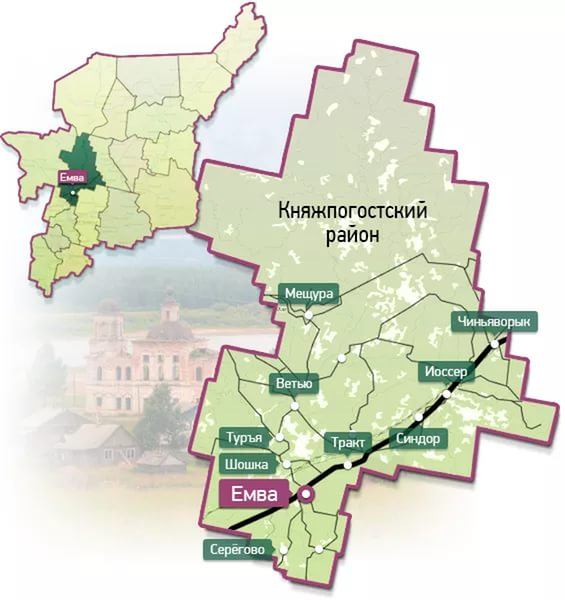 Административно-территориальное образование
Шошка-село в Княжпогостском районе Республики Коми России. 
Село находится в западной части Республики Коми, в пределах Вычегодско-Мезенской равнины, на левом берегу реки Выми, на расстоянии примерно 14 километров (по прямой) к северо-западу от города Емвы, административного центра района. Абсолютная высота — 87 метров над уровнем моря
Численность населения 295 человек. 
Населенные пункты сельского поселения Шошка: Анюша деревня,	Верхняя Отла	деревня, Катыдпом деревня, Козловка	деревня, Нижняя Отла	деревня, Онежье	деревня, Петкоя	деревня,	Средняя Отла	деревня, Шошка село, административный центр.
ЗАДАЧИ И ОСНОВНЫЕ НАПРАВЛЕНИЯ БЮДЖЕТНОЙ ПОЛИТИКИ НА 2023 ГОД И ПЛАНОВЫЙ ПЕРИОД 2024 И 2025 ГОДОВ
Обеспечение устойчивости и сбалансированности бюджета сельского поселения
Укрепление доходной базы
Реализация указов Президента РФ
Сохранение социальной направленности бюджета
Повышение эффективности расходования бюджетных средств
Обеспечение открытости бюджетного процесса
ОСНОВНЫЕ ПАРАМЕТРЫ ПРОЕКТА БЮДЖЕТА В 2021-2025 ГОДАХ, ТЫС РУБЛЕЙ
Доходы бюджета, тыс рублей
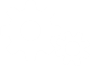 Расходы бюджета, тыс рублей
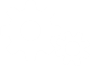 Расходы бюджета, тыс рублей
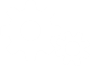 СПАСИБО
КОНТАКТНАЯ ИНФОРМАЦИЯ

Финансовое управление администрации муниципального района «Княжпогостский»
г. Емва, ул. Дзержинского, 81
Начальник: Хлюпина Наталия Анатольевна
Телефон: (82139) 2-36-01
Исполнитель: Столбовская Кристина Анатольевна
Телефон: (82139)2-14-78
С информацией о бюджете можно ознакомиться на 
официальном сайте администрации муниципального
 района «Княжпогостский» «mrk11.ru»
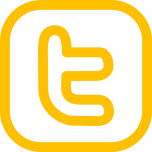 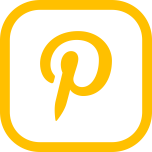 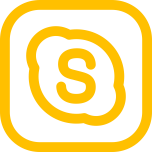 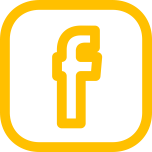